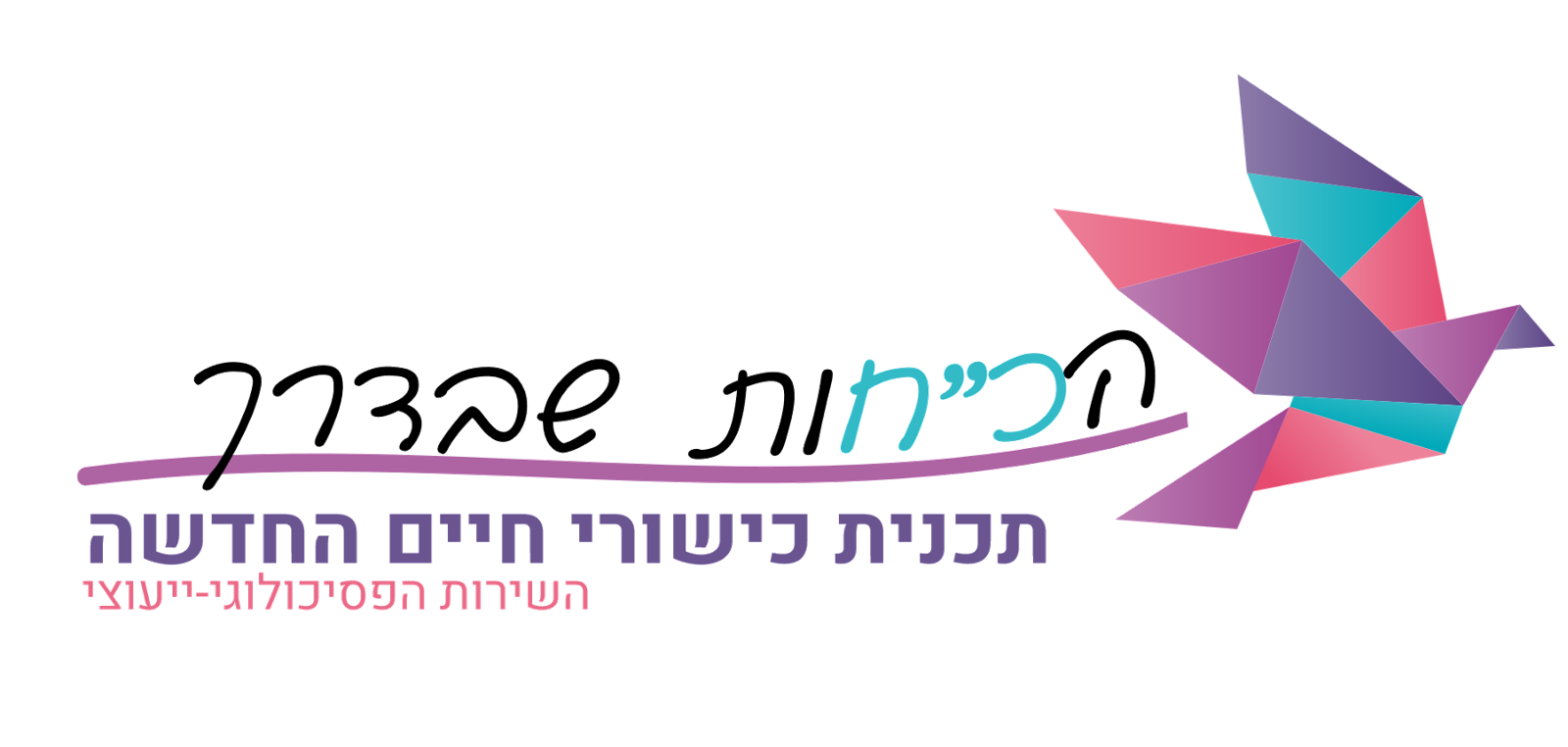 בס"ד
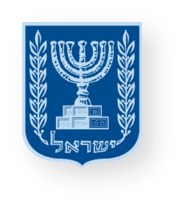 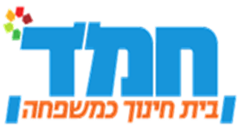 יחידת לימוד בכישורי חיים
מיומנויות לחיזוק כוחות להתנהלות מיטבית בשגרה ובמשבר
"שָׁלוֹם כִּתָּה א"
משרד החינוך
מינהל פדגוגי
אגף בכיר שירות פסיכולוגי ייעוצי
שיעור שני
"מכירים בַּשֵּׁם"
כתה א'
בנים- תלמודי תורה חמד
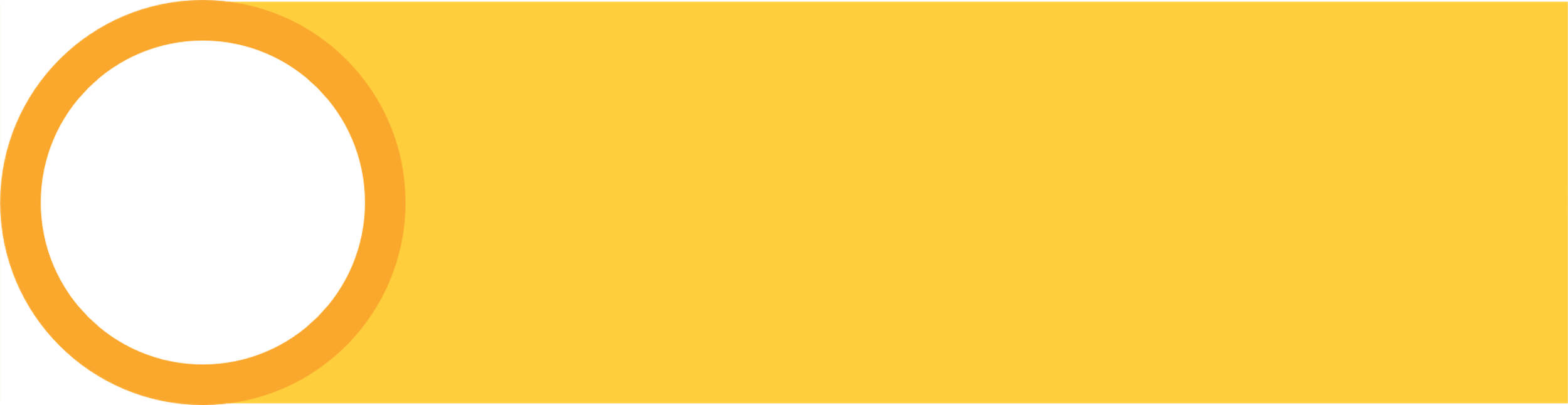 מיומנות מרכזיתהכוונה עצמית
נושאי היחידה
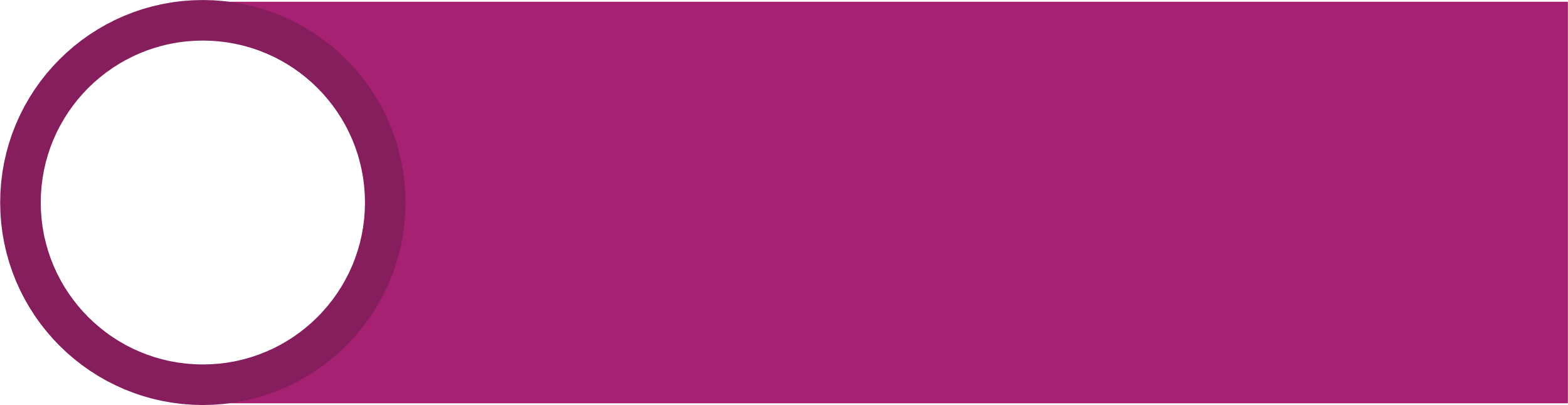 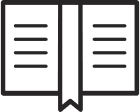 שלום כיתה א'
1
1
תחילת כיתה א והרגשות הכרוכים בה
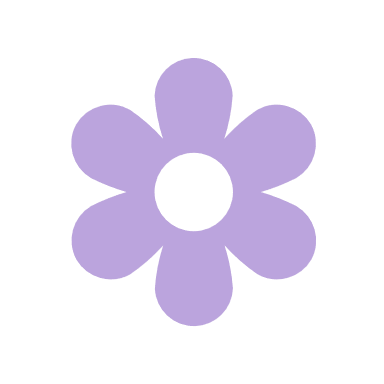 מכירים בשם
2
הכרות בין התלמידים והצגת שמותיהם
בית וספר
3
הכרות עם התלמוד תורה ועם מאפייניו
ההתרגשות שלפני
4
התארגנות לקראת יום הלימודים
להיות תלמיד
5
פיתוח מודעות והסתגלות לתפקיד החדש – תלמיד
6
מטרות השיעור
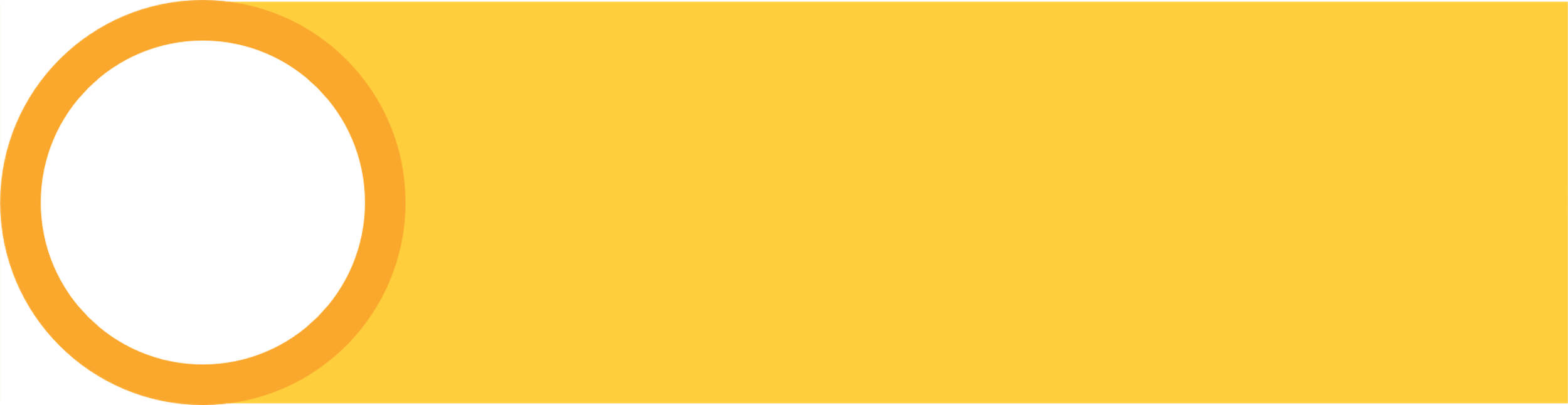 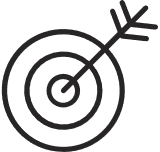 השיעור שלפניכם הוא השיעור השני ביחידת לימוד בנושא:
"שלום כיתה א"
התלמידים יכירו זה את זה
ויציגו את עצמם ואת שמם בפני חברותיהם לכיתה.
[Speaker Notes: המפגש עוסק בהיכרות ובהצגת שמות התלמידים.]
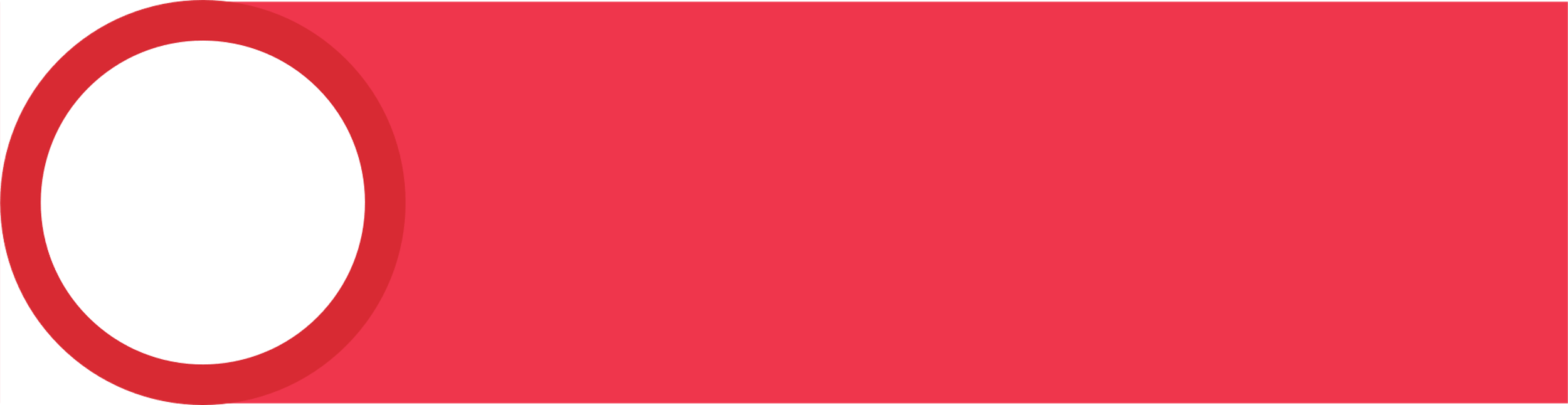 ידע, מיומנויות וערכים
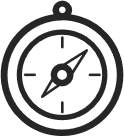 ערכים
מיומנויות
ידע
חברות
מיומנויות קוגניטיביות 

מיומנויות רגשיות (תוך-אישי)
מודעות עצמית –הכרת והצגת עצמי – זיהוי מאפיינים אישיים.

מיומנויות חברתיות (בין-אישי)
מודעות חברתית –  הבנת הכללים החברתיים בקבוצה במצבים חברתיים, בפרט במצבי הכרות.
התנהלות חברתית – לנהוג לפי כללי הקבוצה; ליזום ולהשתתף באינטראקציות חברתיות במצבי הכרות.
הבנת משמעות המושג "הכרות" ושלביו.
פרקטיקות העשרה והרחבה
מהלך השיעור
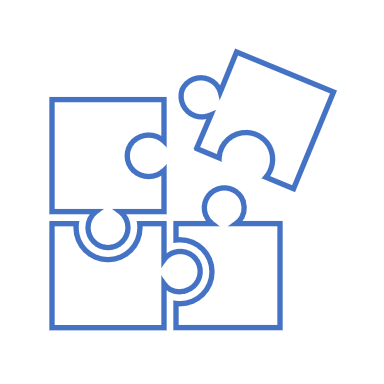 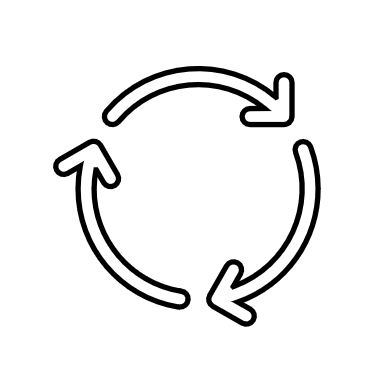 פעילות להרחבה
"רגע, נזכרים"
מסרים מרכזייםוסיכום
נפגשים ומכירים – שיח ומשחק תפקידים
השמות שלנו – 
משחק + שיח
להכרת השמות
שיח בנושא הכרות
צנצנת ההכרות + גלגל ההכרות
פעילות להעמקת ההכרות
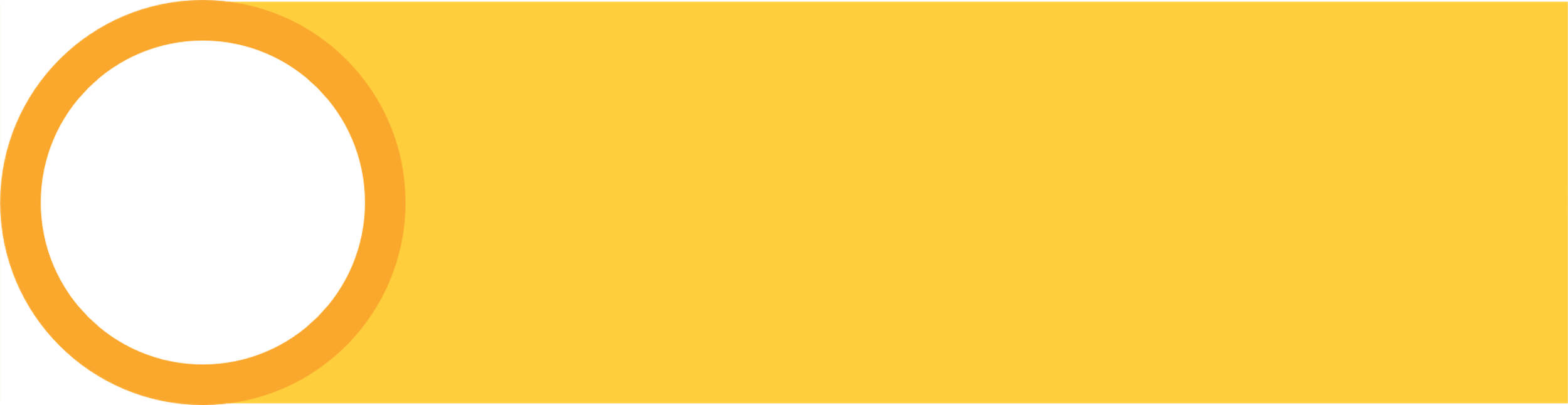 הנחיות להוראת השיעור
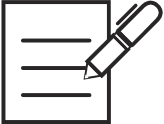 השקופיות הבאות מפרטות את מהלך השיעור ומיועדות להצגה בשיעור.

בגוף כל שקופית מופיע התוכן להקרנה ולעבודה עם התלמידים.
בתחתית השקופית (בהערות) נמצאות הרחבות והנחיות לך – המחנך.
הַנְחָיוֹת לְשִׂיחַ מֵיטָבִי
"איזהו מכובד, המכבד את הבריות" (אבות פרק ד')
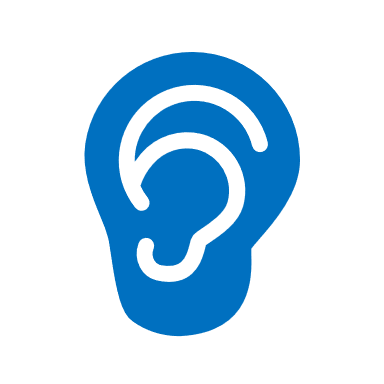 נַקְשִׁיב לַחֲבֵר מִמָּקוֹם מִתְעַנְיֵן
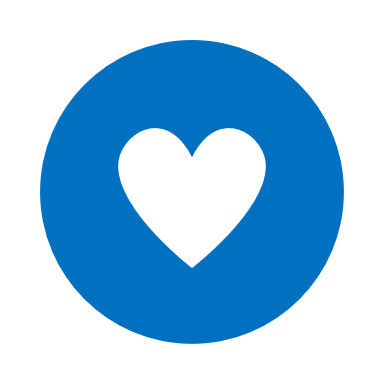 נְשַׁתֵּף מֵהַלֵּב וּנְכַבֵּד
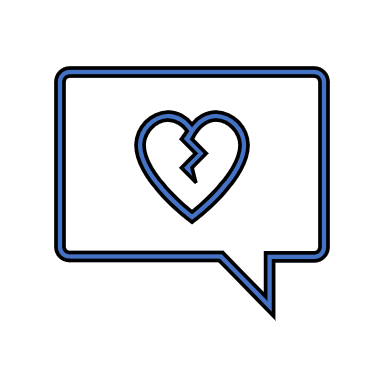 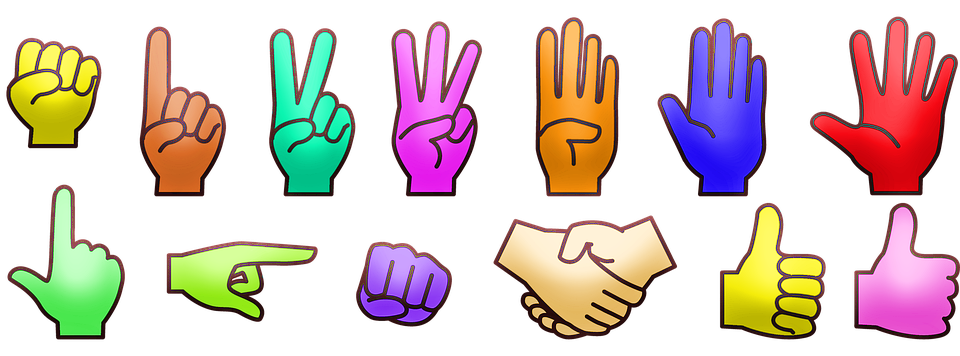 נְדַבֵּר בִּרְשׁוּת
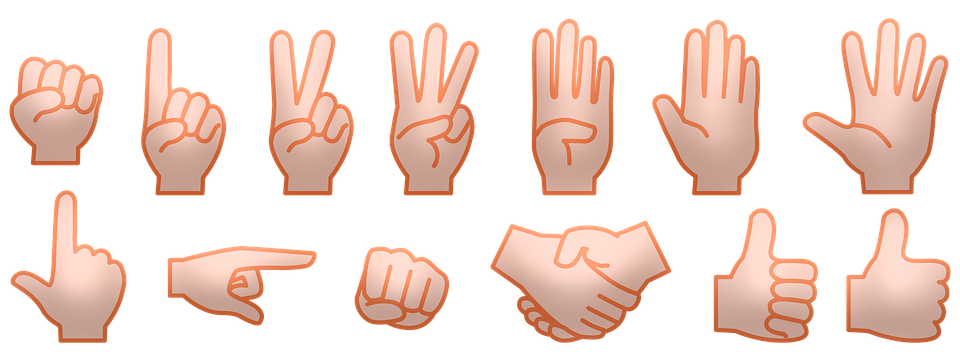 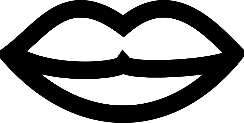 נִזְכֹּר שֶׁהַנֶּאֱמָר בַּשִּׂיחַ נִשְׁאַר בֵּינֵנוּ
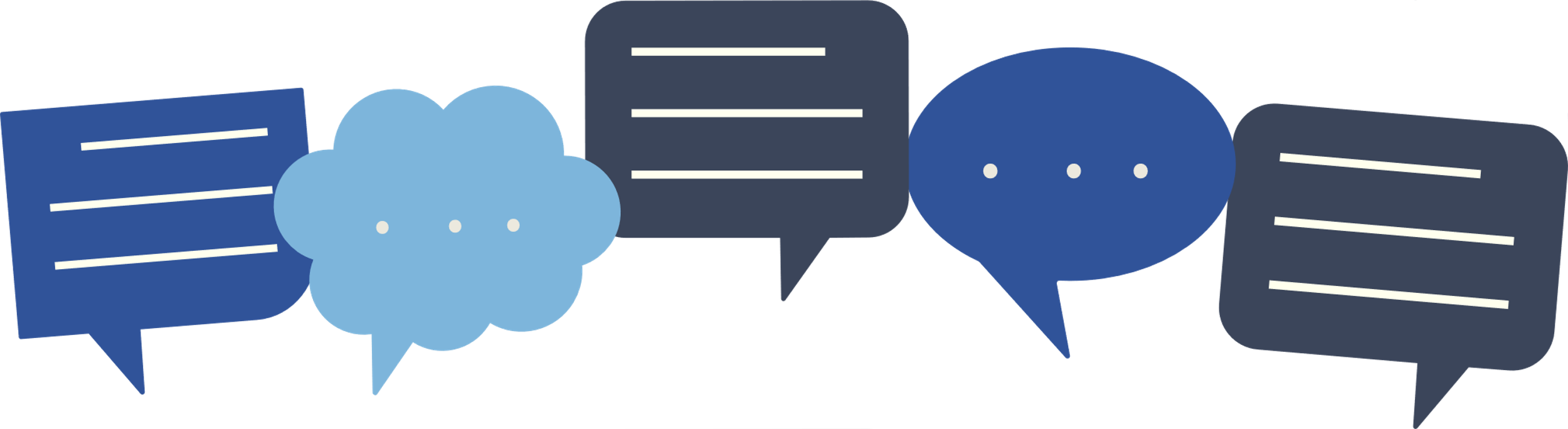 [Speaker Notes: חשוב לחזור על הכללים המרכזיים בכל שיעור, על מנת לבסס מרחב בטוח המאפשר שיח רגשי בין התלמידים.

למחנך: ניתן להסביר שאפשר לשתף אחרים בנושא, אך לספר רק על עצמי]
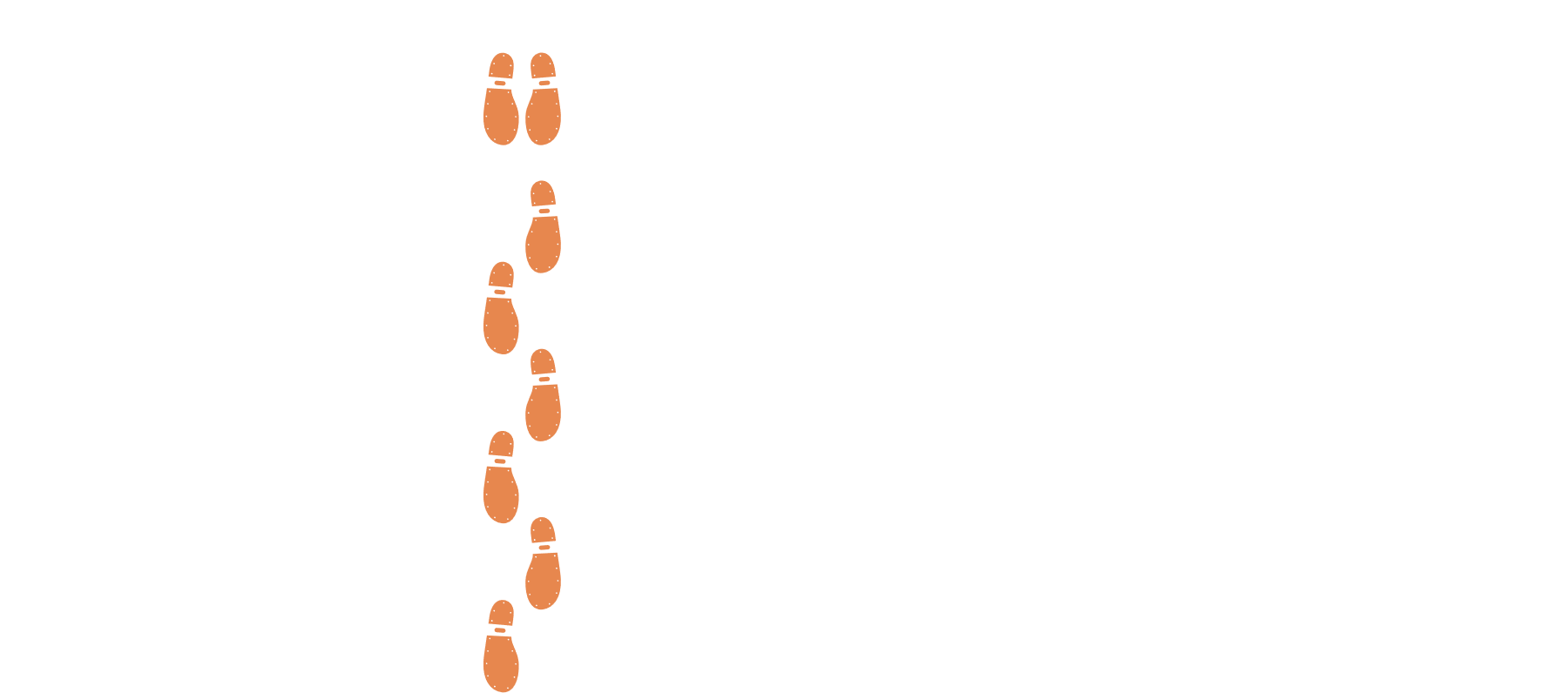 רֶגַע נִזְכָּרים...
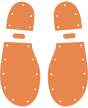 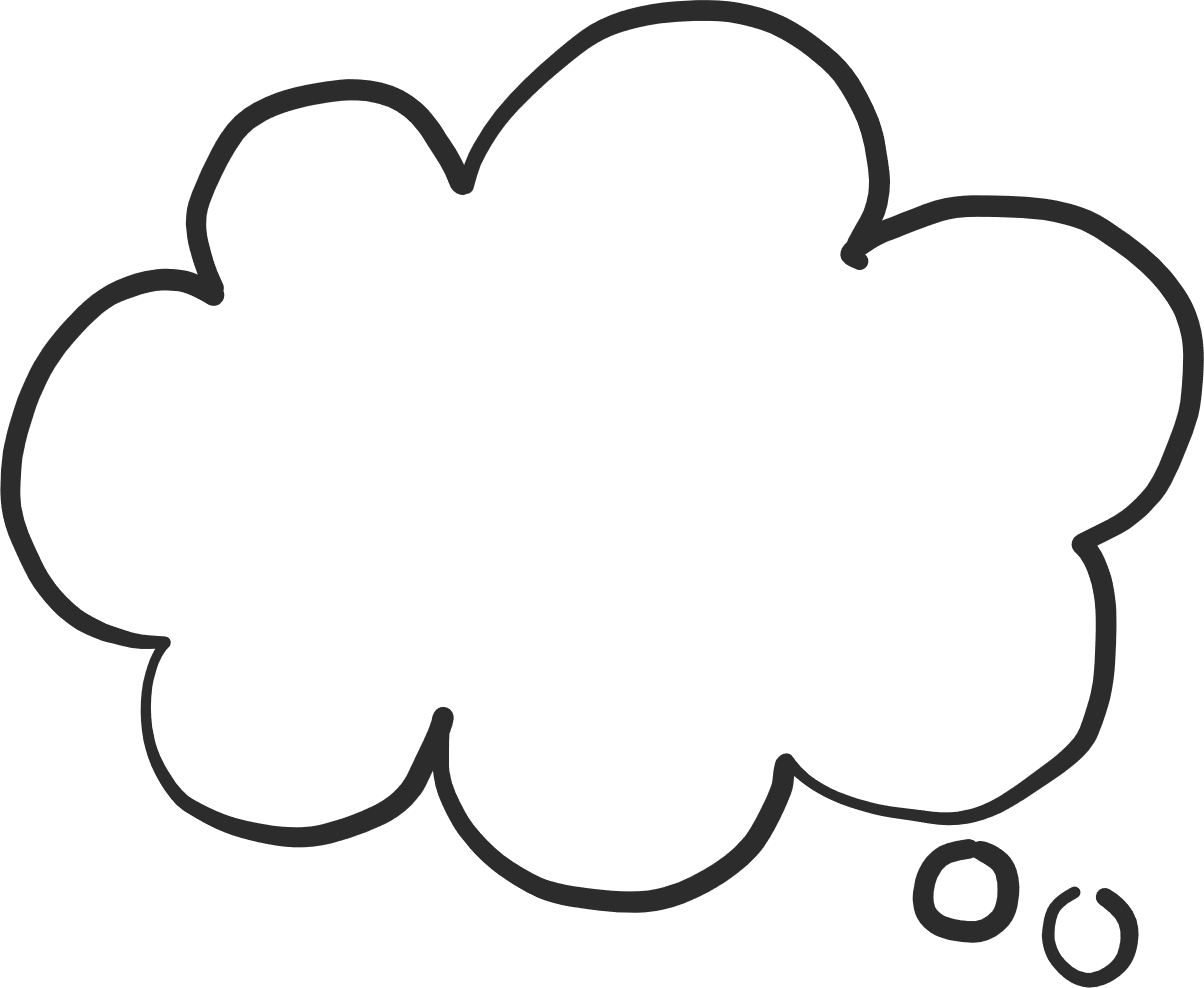 מָה אֲנִי זוֹכֶר מֵהַשִּׁעוּר שֶׁעָבַר? 
מָה עָשִׂינוּ? עַל מָה שׂוֹחַחְנוּ?
[Speaker Notes: נזכר בשיעור הקודם כדי לייצר חיבור לשיעור הנוכחי ולשמור על רצף]
נִפְגָּשׁים וּמכירים
שְׁנֵי הַיַּנְשׁוּפִים נִפְגְּשׁוּ – 
וְהֵם רוֹצִים לְהַכִּיר אֶחָד אֶת הַשֵּׁנִי.
מָה תַּצִּיעוּ לָהֶם לַעֲשׂוֹת?
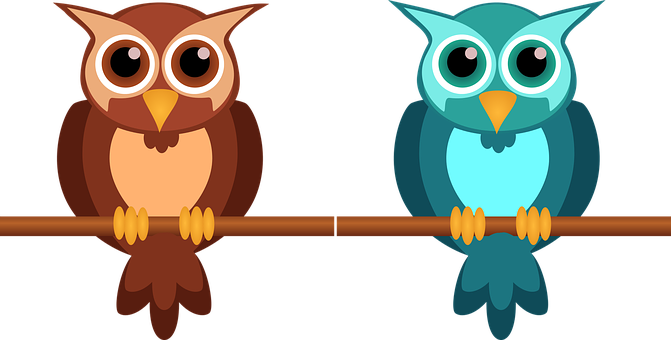 [Speaker Notes: בהמשך לכך, מומלץ לערוך משחק תפקידים, ואחריו לשאול: מה ראיתם שהתלמידים עשו? כיצד הכירו זה את זה?]
נִפְגָּשׁוֹת וּמכירים
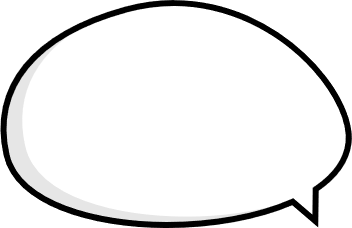 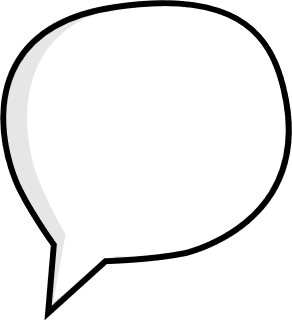 "שָׁלוֹם,נָעִים מְאוֹד, אֲנִי..."
"שָׁלוֹם,
נָעִים גַּם לִי, אֲנִי..."
כְּשֶׁאֲנַחְנוּ רוֹצים לְהַכִּיר זה אֶת זה,
אָנוּ מַצִּיגים אֶת הַשֵּׁמוֹת שֶׁלָּנוּ.
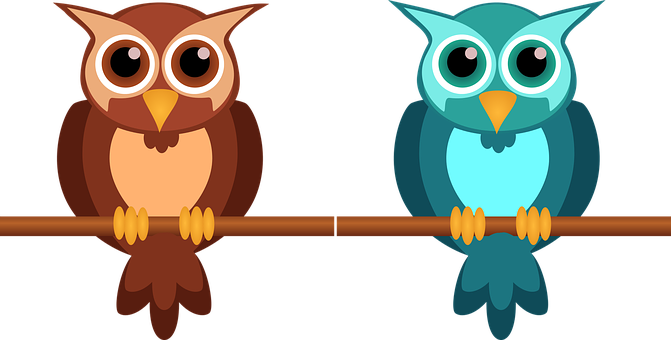 הַשֵּׁמוֹת שֶׁלָּנוּ
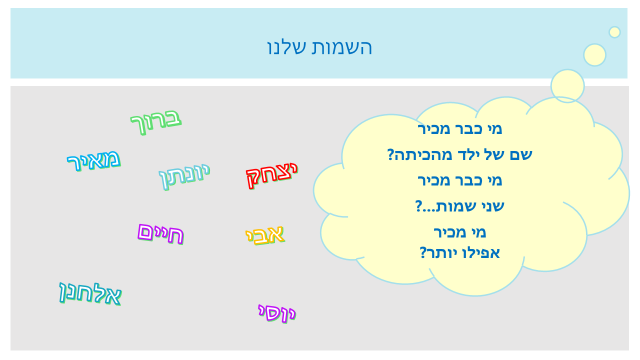 מִי כְּבָר מכיר שֵׁם שֶׁל ילד מֵהַכִּתָּה?
מִי כְּבָר מכיר שְׁנֵי שֵׁמוֹת...?
מִי מכיר אֲפִלּוּ יוֹתֵר?
נעמה
שירה
מיכל
עדי
ליאורה
יעל
טליה
הלה
מירי
שרה
ציפי
רחלי
גילי
יעל
דבורה
נועה
הדס
אסתי
[Speaker Notes: רצוי לשלב במצגת את שמות תלמידים הכיתה.]
שקף למחנך:
הֶכֵּרוּת בַּכִּתָּה - מִי אֲנִי וּמָה שְׁמִי?
כעת, נכיר את השמות שלנו.
בכל פעם, אציג לכם אות מהא"ב והילדים ששמם מתחיל באות הזו יעמדו.

- לאחר שכל הילדים ששמם מתחיל באותה אות יציגו את שמם, המחנך ישאל –מי יכול לחזור על שמות התלמידים שהציגו את עצמם כעתוששמם מתחיל באות...?
כך ממשיכים עד שכל תלמידי הכיתה יציגו את עצמם.
[Speaker Notes: לשיקול דעת המחנך - ניתן להציג מראש חלוקה של שמות התלמידים לקבוצות לפי הא"ב – כך נסייע לתלמידים שעדיין מתקשים בזיהוי האותיות.
אחרי שכל תלמידי אות מסויימת קמו, הם מציגים את שמם וכולם מוחאים כפיים.
אחרי שכל התלמידים קמו – אפשר למחוא כפיים.

לא לשכוח את המחנך, שמצטרף לפי אות שמו.]
הַשֵּׁמוֹת שֶׁלָּנוּ
כָּל מִי שֶׁהַשֵּׁם שֶׁלָּו מַתְחִיל בָּאוֹת __ 
מִתְבַּקֶּשׁ לַעֲמֹד
ז
ו
ה
ד
ג
ב
א
נ
ל
כ
י
ט
ח
מ
ת
ש
ר
ק
צ
פ
ע
ס
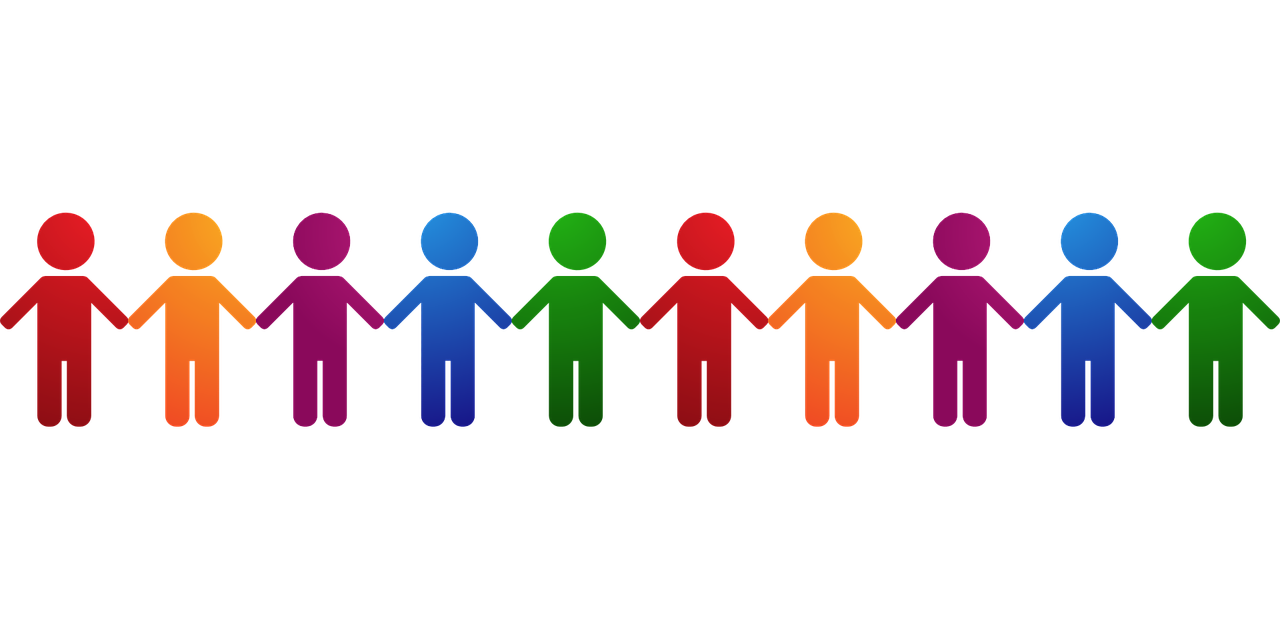 הַשֵּׁמוֹת שֶׁלָּנוּ
מי כבר מכיר
שם של ילד מהכיתה?
מי כבר מכיר
שני שמות...?
מי מכיראפילו יותר?
יונתן
בארי
אליה
משה
יוסף חי
יאיר
יואב
כשאנחנו נפגשים – 
נרצה לדעת איך קוראים לחבר.

אלו עוד דברים נרצה להכיר?
אהרון
דניאל
[Speaker Notes: אפשר לקטנטנים, שישבו כל כך הרבה זמן, להוסיף משחק:
מי שמכיר שם אחד – שיקום או ימחא כף
מי שמכיר שני שמות  - שיקום
מי שמכיר יותר משני שמות – שיקום...]
צִנְצֶנֶת הַהֶכֵּרוּת – שקף למחנך
- המחנך יכין צנצנת ובה שמות של כל ילדי הכיתה
(הילדים יכולים להכין את שמותיהם, על גבי פתקית, בתחילת השיעור).

בכל פעם, המחנך ישלוף פתק עם שם של ילד מהכיתה ויזמין אותו לסובב את הגלגלהמופיע בשקף הבא (ניתן להדפיס ולהצמיד סיכת שעון).

- הילד יספר על הנושא שעלה:
סיפור/ספר אהוב
מאכל טעים במיוחד
משחק מועדף
המשפחה שלי 
השם שלי
חוויה מהחופש
עוד?
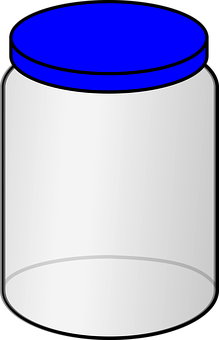 השמות שלנו
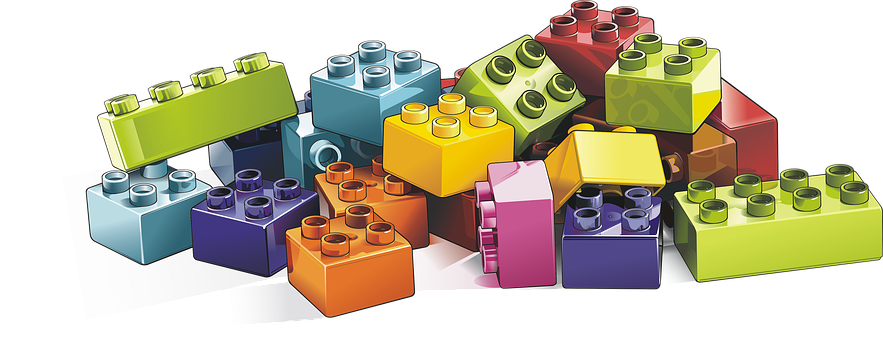 גַּלְגַּל הַהֶכֵּרוּת
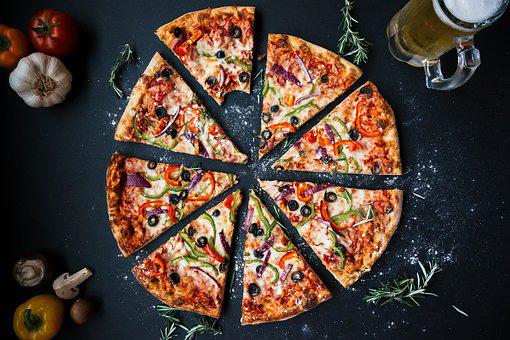 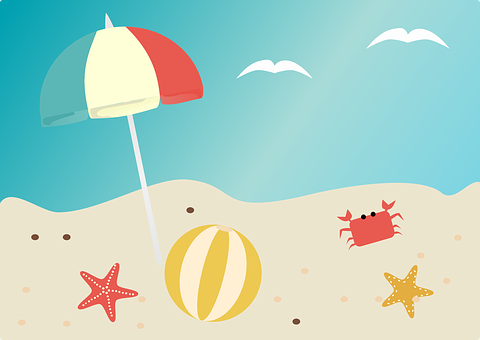 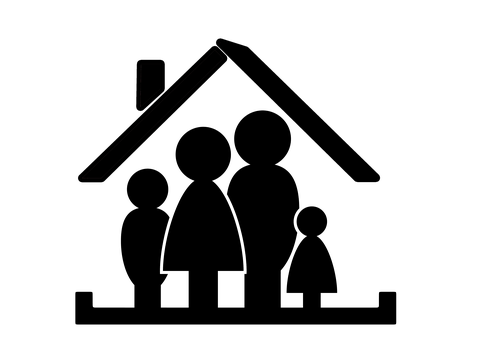 [Speaker Notes: ניתן להדפיס את הגלגל]
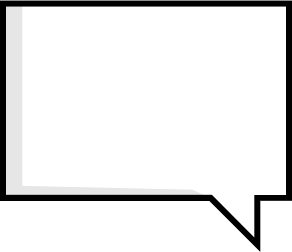 מִי לָמְד
מַשֶּׁהוּ חָדָשׁ
עַל חֲבֵר מֵהַכִּתָּה?
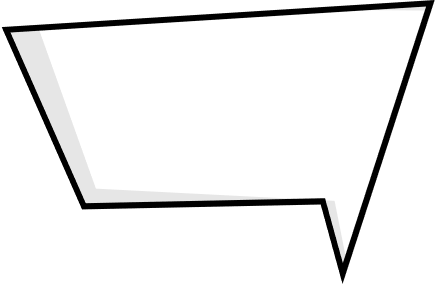 מָה שְׂמַחְתֶּם
לְסַפֵּר עַל עַצְמְכֶם?
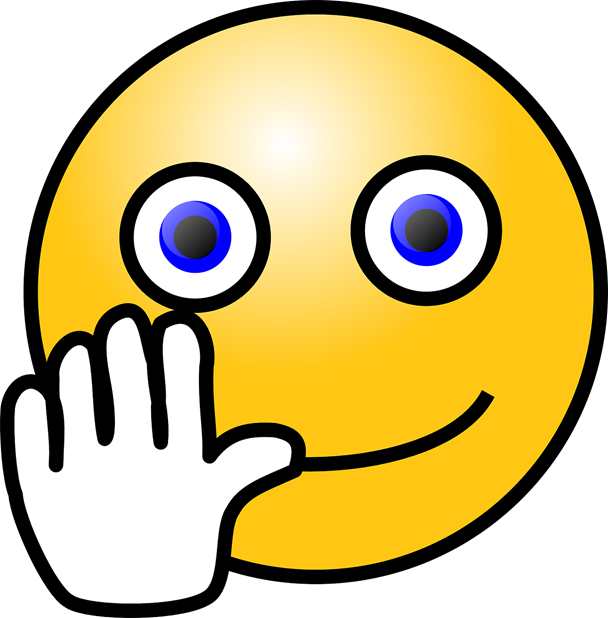 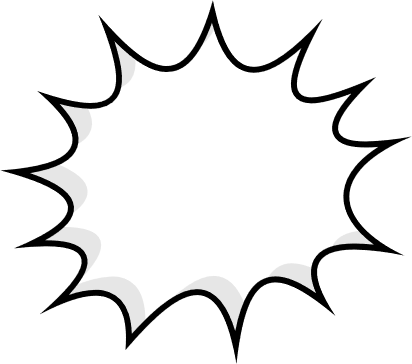 מָה תִּרְצוּ 
לְסַפֵּר בַּבַּיִת?
נִפְגָּשׁים וּמכירים"הוי מקדים בשלום כל אדם" (אבות ד' ט"ו)
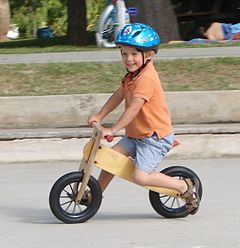 בְּכָל פַּעַם שֶׁתִּפְגְּשׁוּ אַחַד אֶת הַשּׁנִי בַּהַפְסָקוֹת,
אוֹ אֶת אַחַד הַמּחנכים– 
אַתֶּם מֻזְמָנים לְהַגִּיד שָׁלוֹם
וּלְהַצִּיג אֶת שִׁמְכֶם
שלום
קוראים לי יוסי
נעים מאוד
חז"ל סיפרו בשבחו של רבן יוחנן בן זכאי ש"לא הקדימו אדם בשלום מעולם, ואפילו לא נכרי בשוק" (ברכות י"ז)
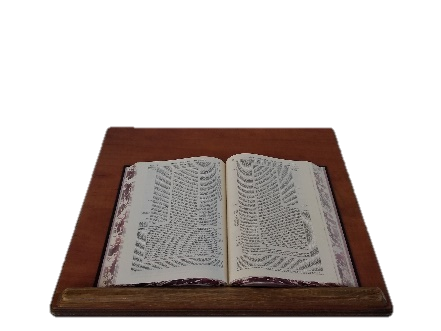 נִפְגָּשׁים וּמכירים
אֵיךְ מַרְגִּישִׁים כְּשֶׁמַּכִּירִים
טוֹב יוֹתֵר?
מַדּוּעַ זֶה חָשׁוּב לְהַכִּיר?
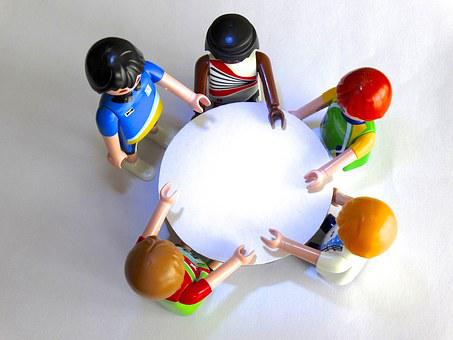 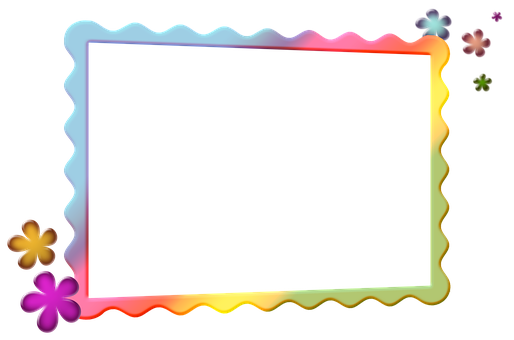 כְּשֶׁמַּכִּירִים אַחד אֶת הַשְּׁנִי בַּשֵּׁם,
מְסַפְּרִים עַל עַצְמֵנוּ
וְלוֹמְדִים עַל הַחֲבֵרים דְּבָרִים חֲדָשִׁים,
מַרְגִּישִׁים נָעִים יוֹתֵר.
מְסַכְּמים שִׁעוּר
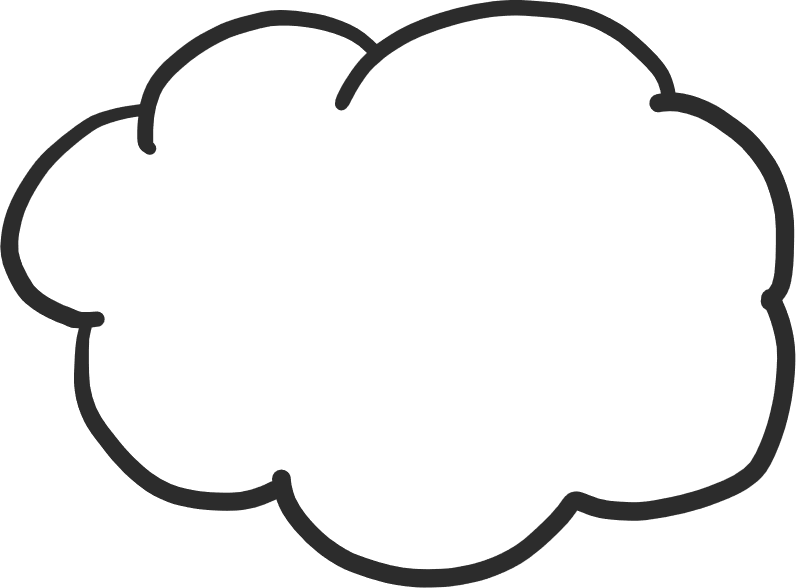 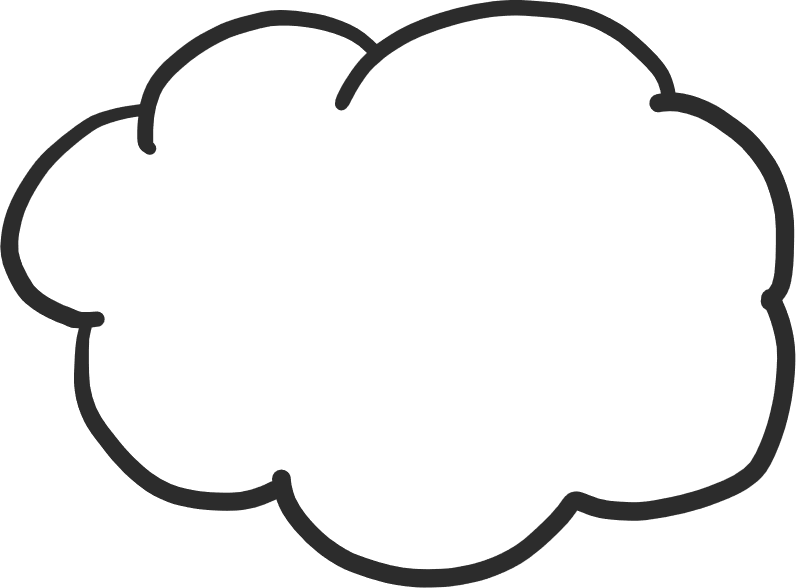 מַשֶּׁהוּ שֶׁאָהַבְתִּי בִּמְיֻחָד
דָּבָר אֶחָד חָדָשׁ שֶׁלָּמַדְתִּי הַיּוֹם
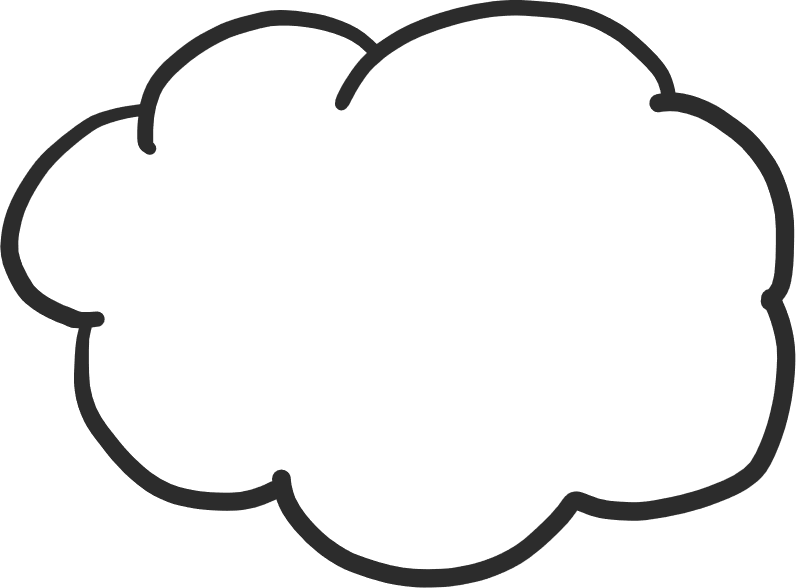 מַשֶּׁהוּ חָשׁוּב שֶׁאֶרְצֶה לִזְכֹּר
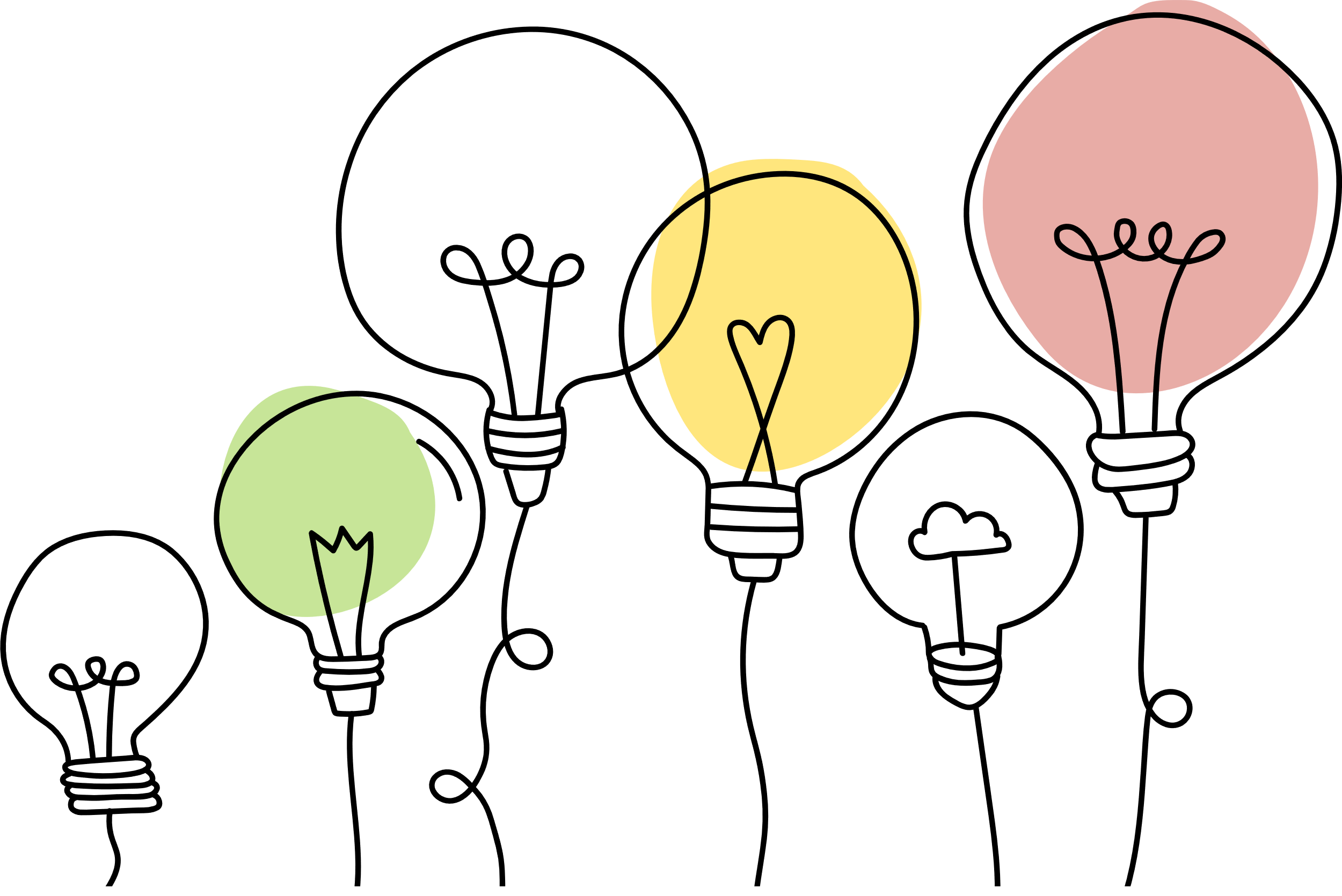 [Speaker Notes: מסכמות שיעור: כל תלמיד תבחר משפט שהיא רוצה להתייחס אליו]
כְּשֶׁנִּפְגָּשִׁים וְרוֹצִים לְהַכִּיר זה אֶת זה, נַצִּיג אֶת הַשֵּׁמוֹת שֶׁלָּנוּ.
כְּדֵי לְהַמְשִׁיךְ וּלְהַכִּיר, נְסַפֵּר עַל דְּבָרִים שׁוֹנִים – מַאֲכָל אָהוּב, מִשְׂחָק מֻעֲדָף, הַמִּשְׁפָּחָה שֶׁלָּנוּ וְעוֹד.
נוּכַל לְשַׂחֵק בְּיַחַד בְּהַפְסָקוֹת בּתלמוד תורה וּלְהִפָּגֵשׁ אַחַר הַצָּהֳרַיִם,כְּדֵי לְהַמְשִׁיךְ לְהַכִּיר זה אֶת זה.
כְּשֶׁמַּכִּירִים זה אֶת זה בַּשֵּׁם, מְסַפְּרִים עַל עַצְמֵנוּ וְלוֹמְדִים עַל הָאֲחֵרים דְּבָרִים חֲדָשִׁים, מַרְגִּישִׁים נָעִים יוֹתֵר.
אֲנִי בּוֹחֶר...
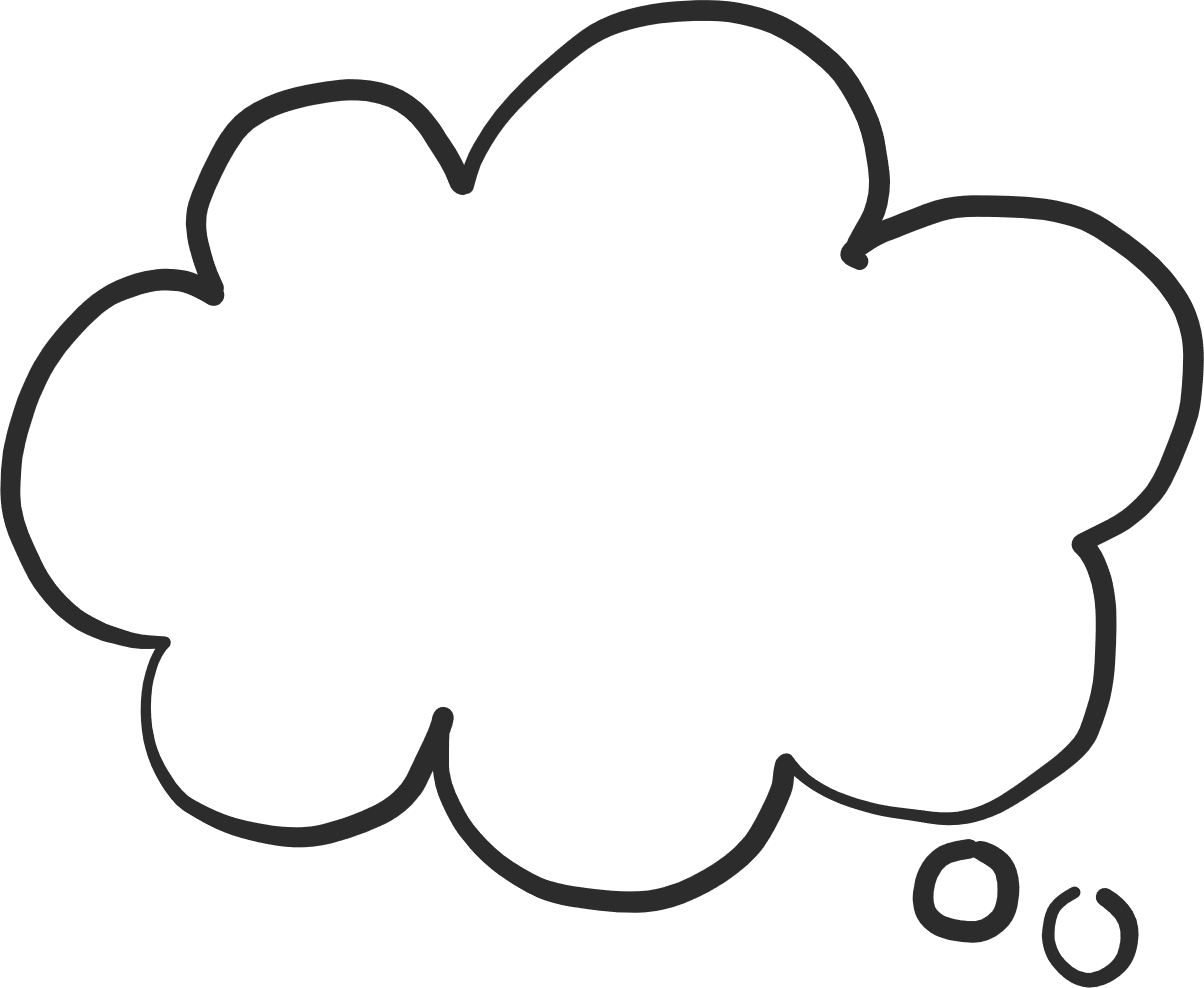 מָה אֲנִי  מִתְכַּוֶּן לַעֲשׂוֹת מִמָּחָר?
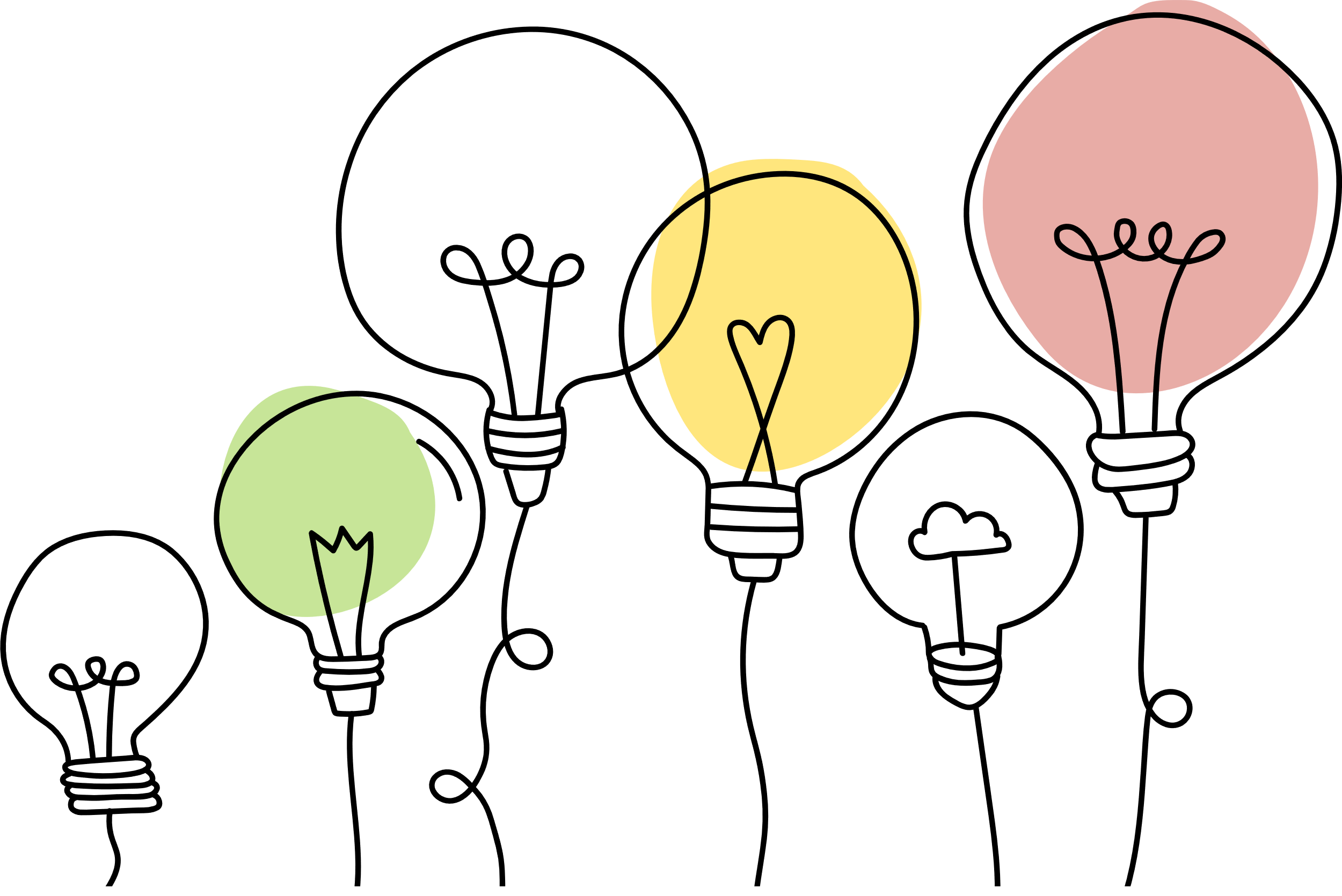 [Speaker Notes: יישום התנהגותי: 
התלמיד יצייר את הענן במחברת ויתבקש לחשוב על דבר אחד שאותו הוא מתכוון לעשות כבר ממחר, בעקבות השיעור. 
ניתן לאפשר לחלק מהתלמידים לשתף כבר כעת בתובנות שלהם, ובנוסף, את השיעור הבא חשוב להתחיל בשיתוף של תלמידים נוספים שמעוניינים בכך.]
מְשִׂימָה לַהַפְסָקָה
בַּהַפְסָקָה תְּשַׂחֲקוּ עִםַ חֲבֵרים מֵהַכִּתָּה,
בִּמְיֻחָד עִם כָּאֵלֶּה שֶׁלֹּא הִכַּרְתֶּם מֵהַגַּן...
וְאַחֲרֵי הַהַפְסָקָה נִשְׂמַח לִשְׁמֹעַ עַל כָּךְ
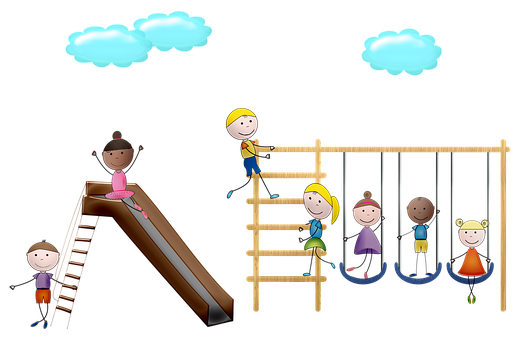 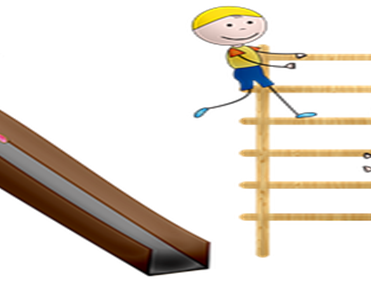 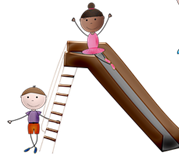 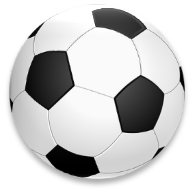 שקף למחנך - פעילות להרחבה:להכיר את השמות – משחק הזיכרון
הנחיות:
המחנך יכין כרטיסיות לצביעה עם שמות התלמידים.
כל תלמיד יקבל שתי כרטיסיות עם שמו ויצבע אותן באופן זהה.
נשחק את משחק הזיכרון(מומלץ לחזור על המשחק ולשחק בכל פעם עם זוגות כרטיסיות אחרים).
מטרת המשחק: למצוא שתי כרטיסיות זהות – עם אותו השם.
כל ילד שימצא את שני הכרטיסים של שמו – יספר על עצמו משהו (מדוע קוראים לו כך? מתי יש לו יום הולדת? משהו מהנה שעשה השבוע...)
על משחק זה רצוי לחזור מספר פעמיים בחודשים הראשונים.
מיכאל
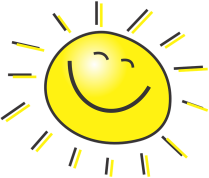 מיכאל
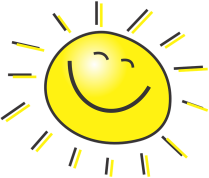 [Speaker Notes: פעילות להרחבה.
מספר הצעות לשימוש במשחק: 
לשלוח את המשחק לתלמידים, כך שיוכלו להדפיס ולשחק בבית כדי להכיר את שמות החברים בכיתה.
לשלב את המשחק במהלך יום הלימודים (כדאי להכין מראש מספר עותקים של המשחק).]